FURTHER READING
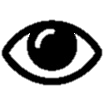 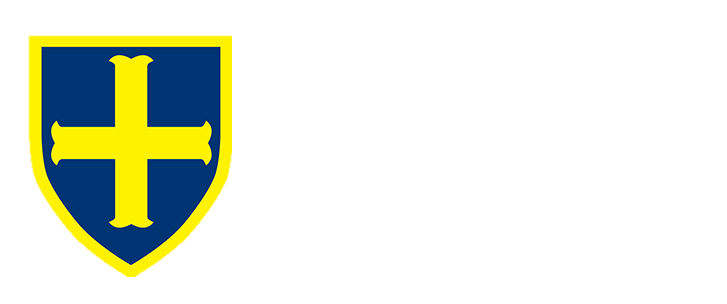 KEY KNOWLEDGE
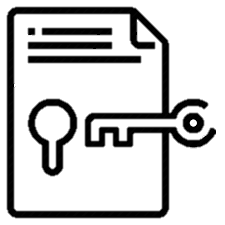 https://www.bbc.co.uk/bitesize/guides/zgg4jxs/revision/1 https://corbettmaths.com/contents/
https://www.pearsonactivelearn.com/app/library
Improper Fraction             Mixed Number
Numerator
.
Denominator
When adding and subtracting fractions you must make sure the denominators are the same first. You can do this by finding common factors and forming equivalent fractions.
Conversions to remember…
PERCENT
MATHS
Y8 Fractions, 
Decimals & 
Percentages
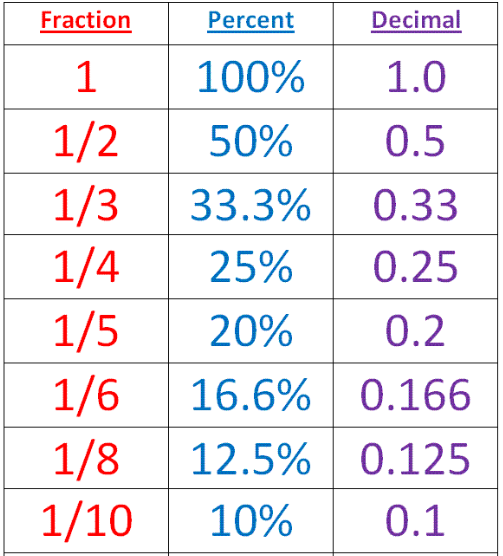 When multiplying fractions you must multiply the two numerators. Then, multiply the two denominators.
Per
100
OR ‘out of 100’
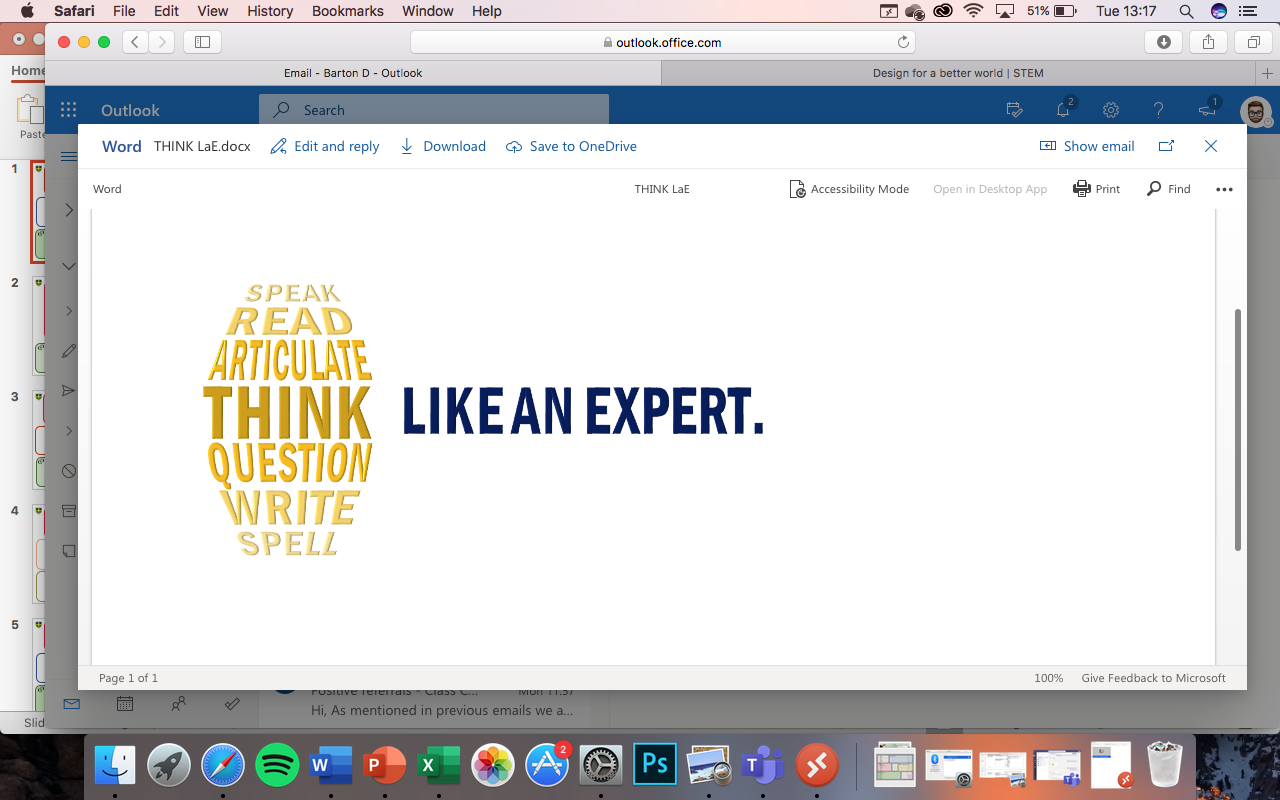 When dividing fractions you must find the reciprocal of the second fraction. Next, multiply the two numerators. Then, multiply the two denominators.
Is it possible to have 110%? When could this happen?
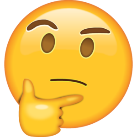 Decimal Multipliers
Increase £40 by 15%


Decrease $16 by 15%
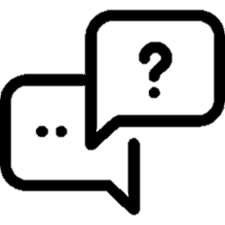 KEY VOCAB
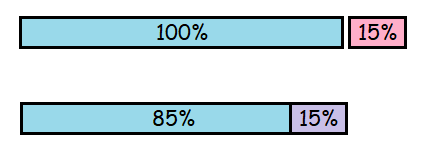 115% so…   £40 x 1.15 = £46
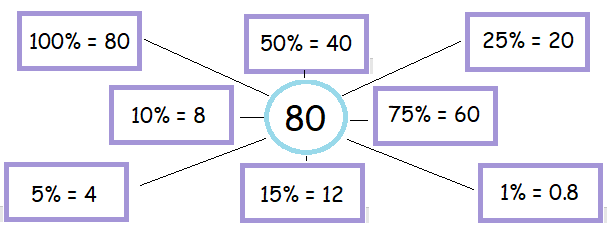 85% so … $16 x 0.85 = $13.60